MicNova
ATD-B-TO Presentation
8/14/19
Sandy Caster Part 3 of 4
Cannabis Opportunity
ALIMENTATION COUCHE-TARD AND CANOPY GROWTH JOIN FORCES TO LAUNCH A PREMIUM CANNABIS RETAIL BRAND IN LONDON, ONTARIO. February 21, 2019
"Couche-Tard is excited to make this strategic investment in Fire & Flower, with a path to a controlling stake, will enable us to leverage their leadership, network and advanced digital platform to accelerate our journey in this new and flourishing sector.”  August 7, 2019
ValueLine
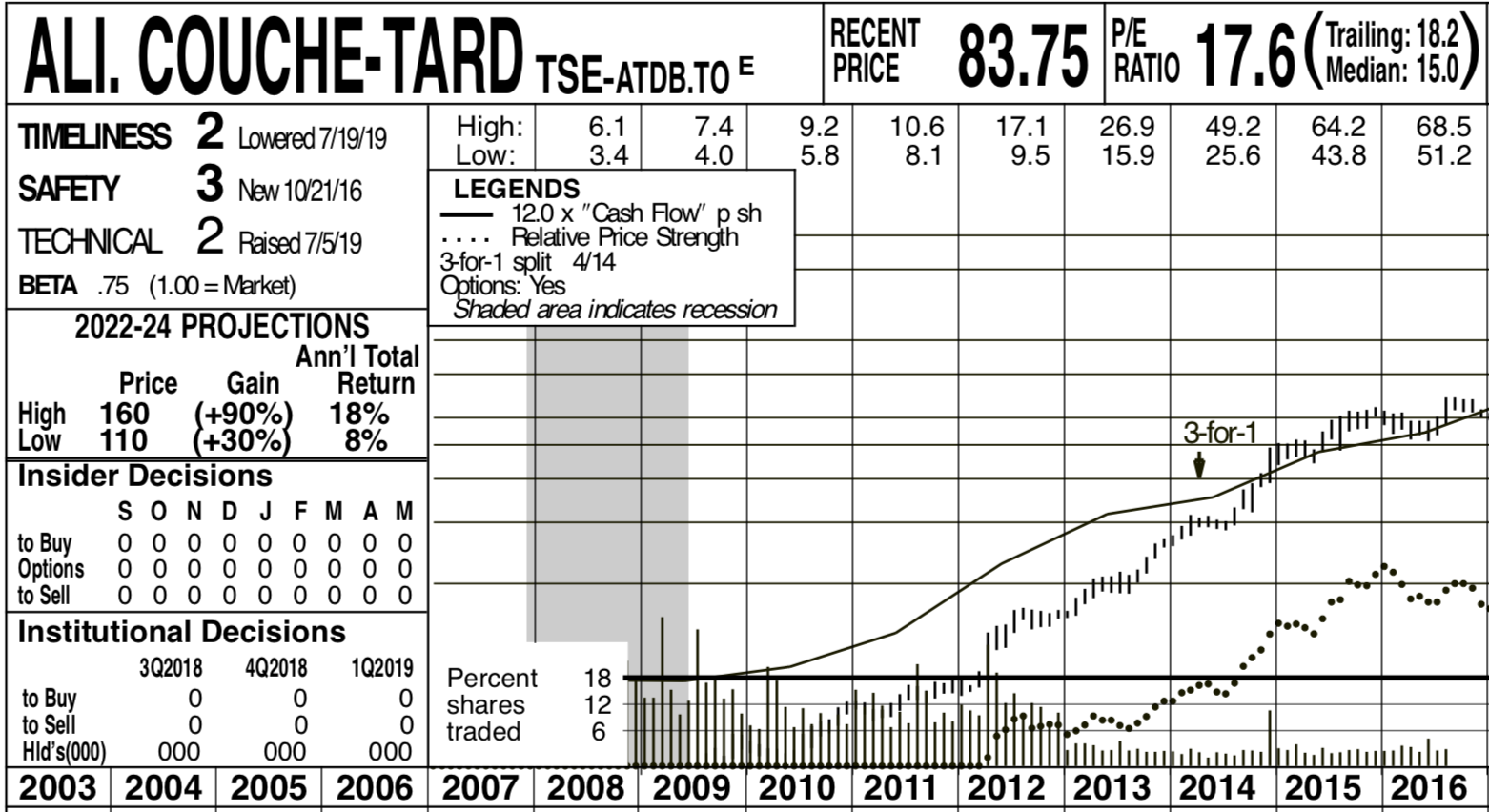 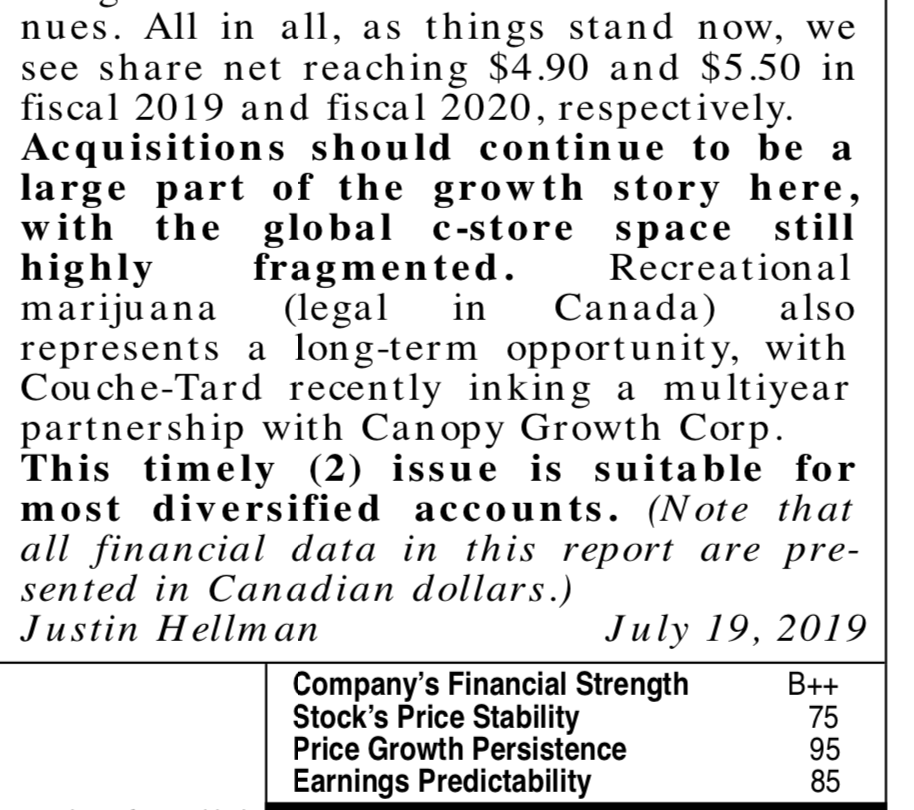 [Speaker Notes: My Judgment:  Sales growth= 17;  EPS growth= 15%]